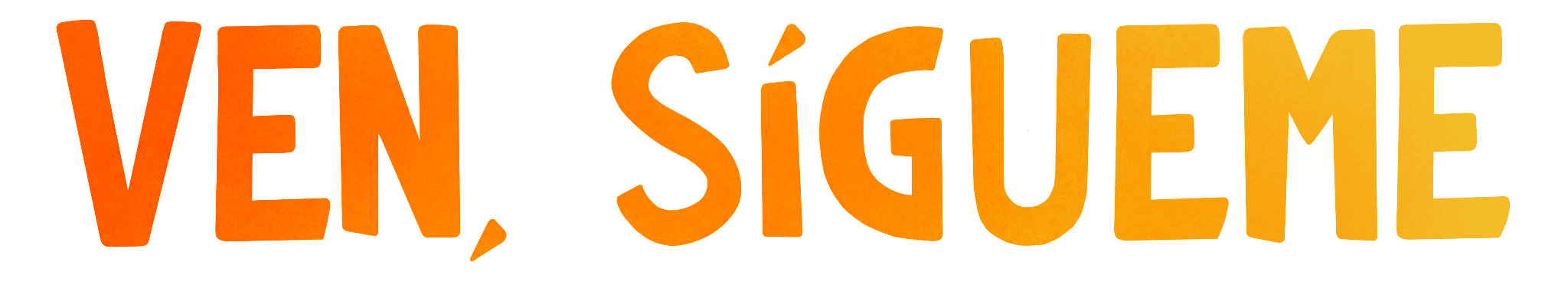 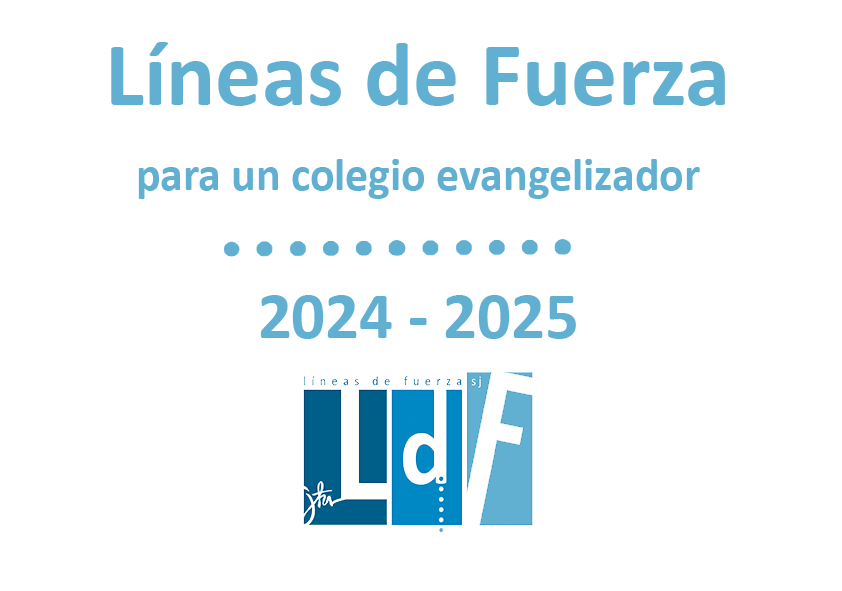 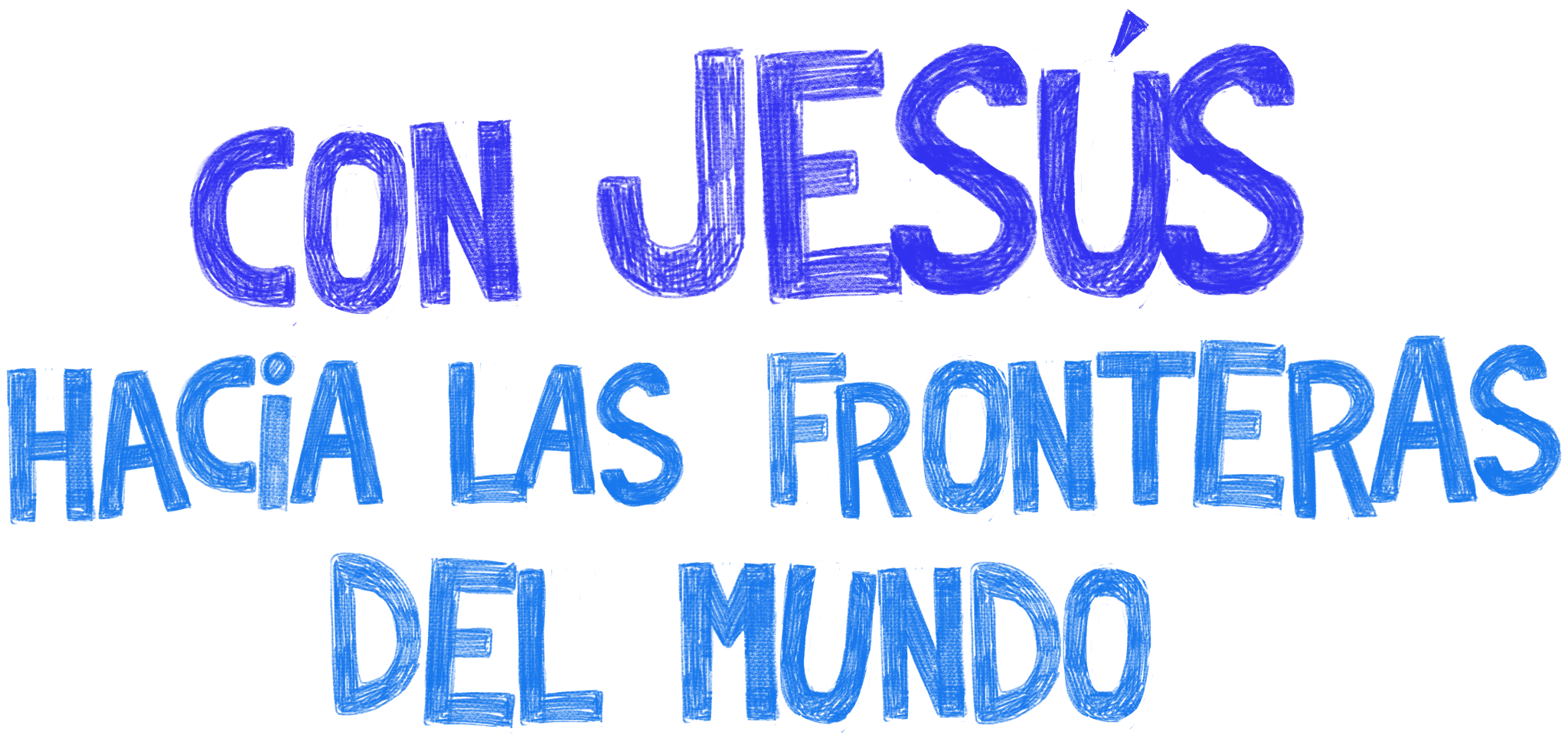 celebración final de curso
¿Por qué estamos aquí?
Las hojas de la agenda han volado, el curso se acaba, y pronto estaremos de vacaciones. 
Nos gustaría terminar con una celebración en la que podamos, con serenidad, volver a pasar por el corazón y la mente algunas cosas de las que hemos vivido durante este año.
En esta celebración pretendemos REVISAR nuestro camino de estos meses. 
Prestemos especial atención al paso de Dios por él.
Reconoceremos la dinámica de examen ignaciano conforme la vayamos realizando.
Decía Jesús: "porque donde dos o tres están reunidos en mi nombre, allí estoy yo en medio de ellos"
Así pues, 
te saludamos, Jesús, 
en el nombre del Padre, 
del Hijo, 
del Espíritu Santo. 
Amén.
para empezar: AGRADECER
“Al entrar en una aldea, le salieron al encuentro diez leprosos, que se pararon a cierta distancia y alzando la voz, dijeron: —Jesús, Maestro, ten piedad de nosotros. Al verlos, les dijo: —Id a presentaros a los sacerdotes. Mientras iban, quedaron sanos. Uno de ellos, viéndose sano, volvió glorificando a Dios en voz alta, y cayó de bruces a sus pies dándole gracias”. Lc 17, 12 - 15
Pensemos…
El agradecimiento que Dios quiere es como el que muestra el leproso que ha sido curado. 
Un agradecimiento que se origina por tantas cosas buenas que hemos recibido, muchas de ellas, sin merecerlo. Durante este curso seguro que hemos vivido muchos momentos parecidos, en los que nos hemos sentido profundamente agradecidos.
Os invitamos a pensar en ellos durante un par de minutos en silencio. 
De todos ellos quédate con el momento, o la persona, o la experiencia que haya provocado en ti un mayor agradecimiento. 
Escribe ahora en el punto de libro que tu profesor te da una frase que exprese este agradecimiento.
INDICACIONES: el profesor reparte este punto de libro  e invita a los alumnos a escribir en él por qué o a quién darían las gracias después de haber realizado el momento de reflexión. 
El punto de libro se lo quedan ellos como recuerdo de este curso y celebración.
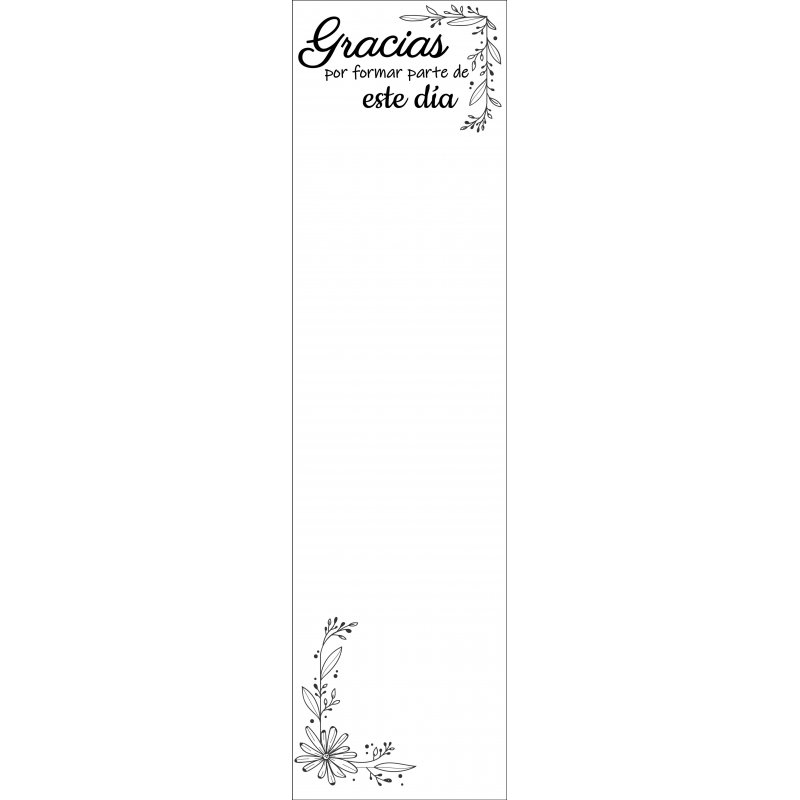 celebración final de curso
ahora: REVISAR
“Señor, ¿cuándo te vimos hambriento y te alimentamos, sediento y te dimos de beber, inmigrante y te recibimos, desnudo y te vestimos? ¿Cuándo te vimos enfermo o encarcelado y fuimos a visitarte? El rey les contestará: Os aseguro que lo que hayáis hecho a uno solo de estos mis hermanos menores, a mí me lo hicisteis.” Mt 25, 37 - 40
Pensemos…
Podemos ver la presencia de Dios en nuestro día a día, a través de personas que actúan de la misma manera que lo hizo Jesús, a través de experiencias que nos recuerdan cómo actuaría Dios, a través de momentos de soledad en el que descubrimos que Dios de alguna manera nos habla… a recordar que como decía Jesús, cualquier cosa que hagamos para el prójimo lo estamos haciendo con Él.
Os invitamos a pensar en silencio, en el curso que se está terminando como si fuera una película y recordar esos momentos en los que Dios se ha podido hacer presente en ellos 
De todos ellos quédate con al menos 3 de ellos y dibújalos o exprésalos como mejor sepas en la siguiente tira de película.
INDICACIONES: el profesor reparte esta tira de película  e invita a los alumnos a dibujar o expresar como quieran los 3 momentos, uno en cada filmina, en los que han podido ver la presencia de Dios durante este curso. 
Las tiras de película de todos los alumnos se pueden llevar al aula y pegarlas en algún mural para que se queden hasta final de curso
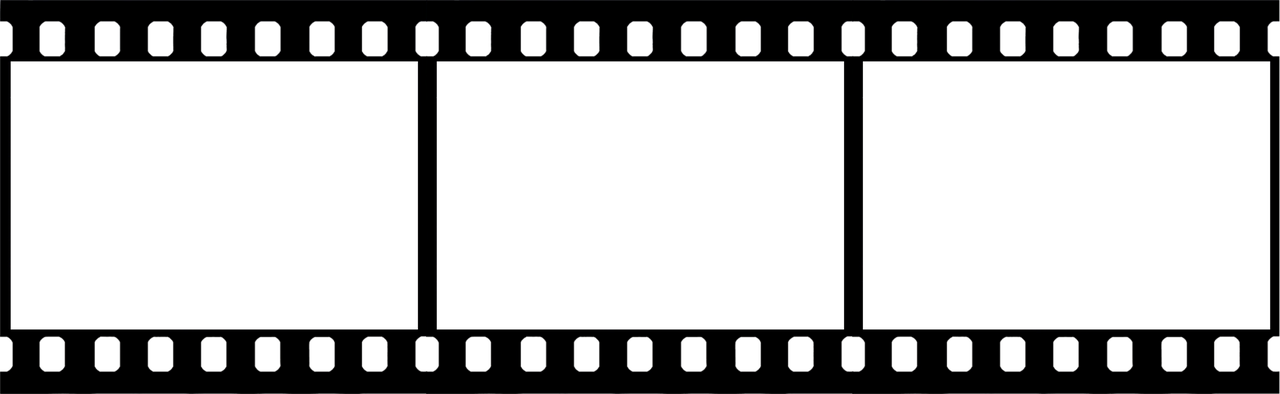 celebración final de curso
es bueno ARREPENTIRSE
“Dos hombres subieron al templo a orar: uno era fariseo, el otro recaudador. El fariseo, de pie, oraba así en voz baja: Oh Dios, te doy gracias porque no soy como el resto de los hombres, ladrones, injustos, adúlteros, o como ese recaudador. Ayuno dos veces por semana y pago diezmos de cuanto poseo. El recaudador, de pie y a distancia, ni siquiera alzaba los ojos al cielo, sino que se golpeaba el pecho diciendo: Oh Dios, ten piedad de este pecador. Os digo que éste volvió a casa absuelto y el otro no..” 
Lc 18, 10 - 14
Pensemos…
No siempre hacemos las cosas bien. En ocasiones, nos equivocamos. Arrepentirse conlleva reconocer con humildad que no somos perfectos y poder pedir perdón como lo hace el publicano, sin grandes acciones, desde el anonimato, con un sentimiento de profundo arrepentimiento.
Os invitamos a pensar en silencio, durante un par de minutos, en este curso y caer en la cuenta de cuáles han sido los momentos en los que no hemos actuado bien, o en momentos en los que deberíamos haber actuado y no lo hemos hecho. 
De todos ellos quédate con uno. Pídele perdón a Dios y siente su gran misericordia, su perdón. Dios nos quiere como somos.
y mañana QUÉ…
“Jesús repitió: —Paz con vosotros. Como el Padre me envió, así yo os envío a vosotros.”
Pensemos…
Jesús invita a sus amigos a que no se queden para ellos lo que han vivido con Él, lo que han oído, lo que han visto. Quiere que su mensaje llegue a todas las personas de este mundo. Hoy Jesús nos sigue invitando a cada uno de nosotros a ser testigos, testimonio de su gran mensaje: Ser feliz, es posible. Y esta felicidad puede ser real en nuestra vida. Él nos ofrece un camino, el de Dios.
Os invitamos a pensar en silencio, durante un par de minutos, de qué manera podrías ser tú testigo de este mensaje. ¿Podrías comprometerte a algo sencillo para seguir a Jesús?
INDICACIONES: el profesor reparte esta tarjeta de invitación. E invita a los alumnos a escribir en ella el compromiso que pueden asumir para hacer de este mundo un lugar mejor y convertirse también en testigos del mensaje de Jesús. Estos compromisos pueden quedar en la capilla a modo de ofrenda.
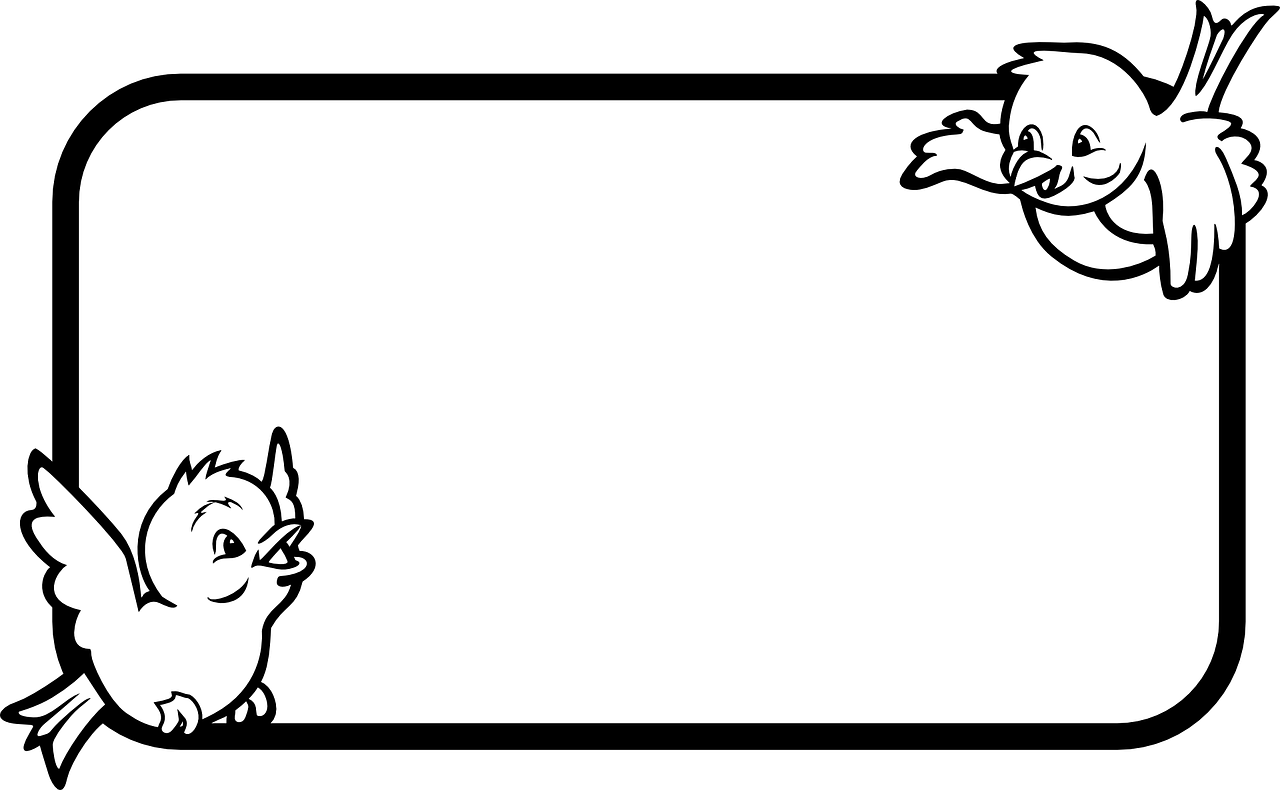 VEN, SÍGUEME
celebración final de curso
con Jesús 
hacia las fronteras 
del mundo
Terminamos nuestra celebración rezando un Padre Nuestro… y escuchamos la canción que nos ha acompañado durante todo este curso.
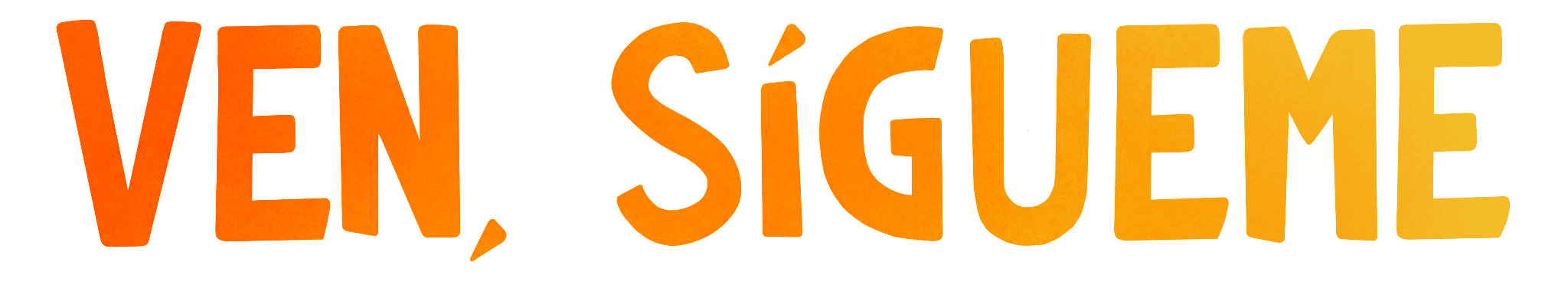 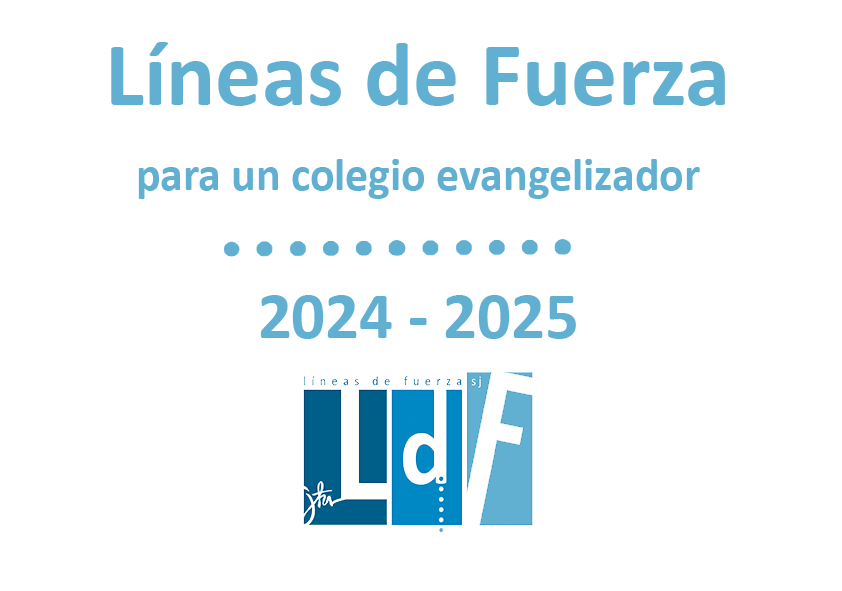 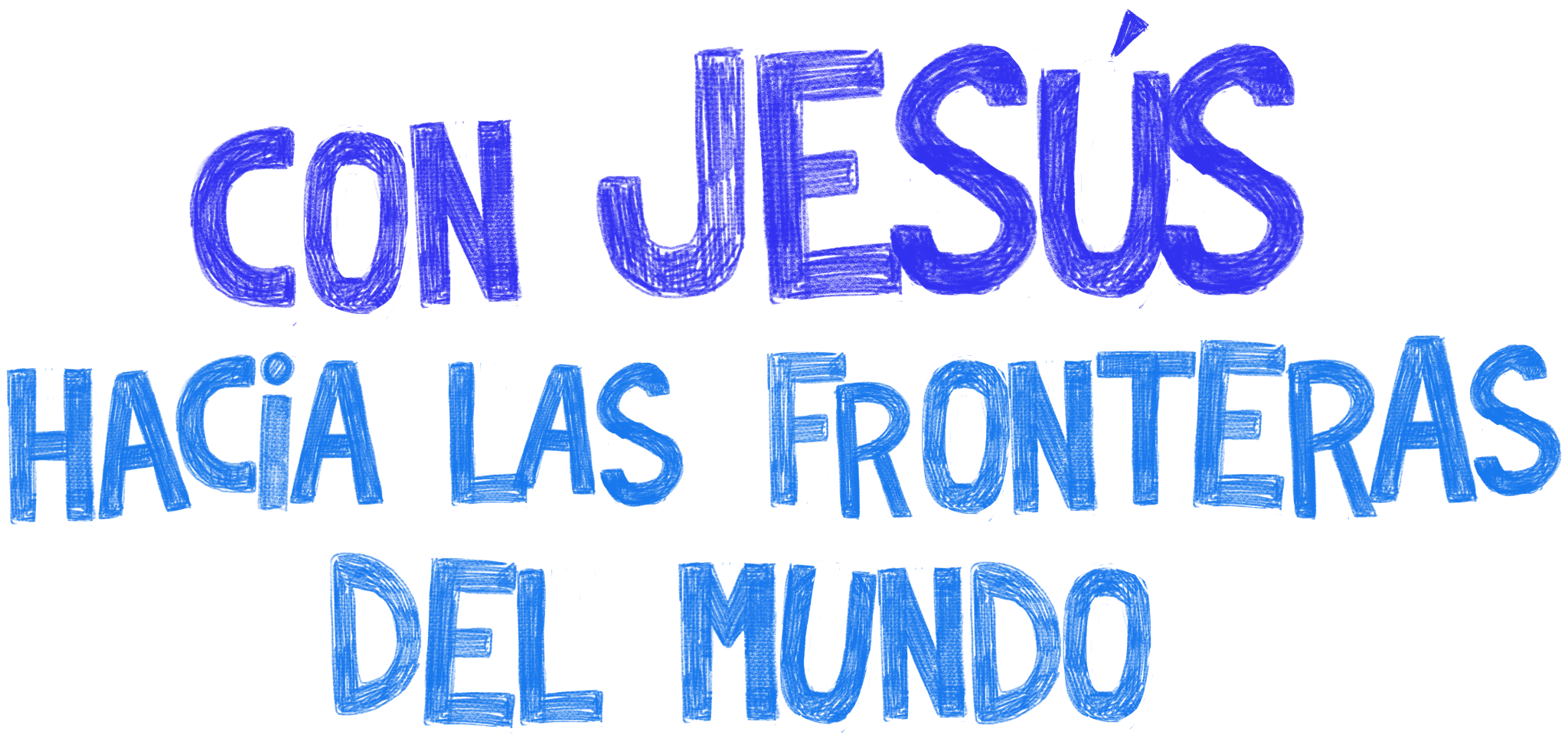 celebración final de curso